TOPICS: COLOURS, NUMBERS, FAMILY AND SCHOOL.
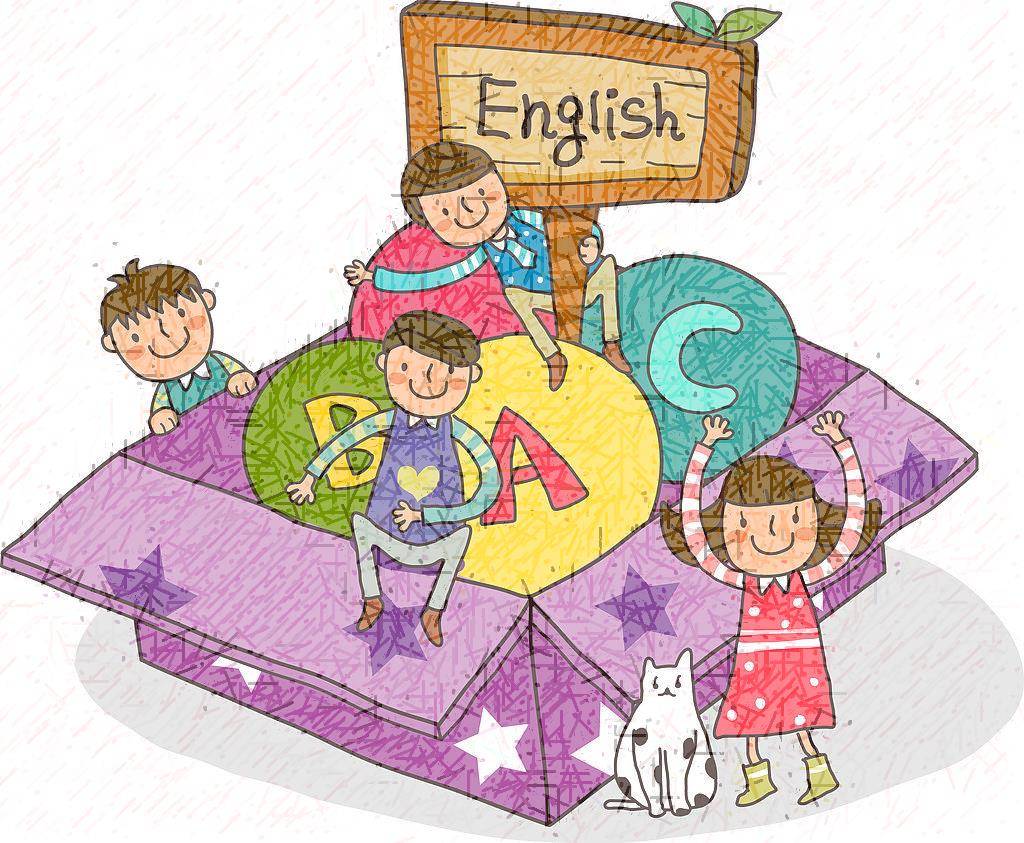 EDAD: 4 AÑOS
AMANDA RAMÍREZ ALGAR
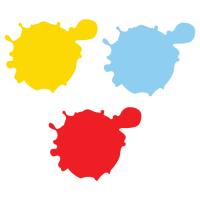 COLOURS
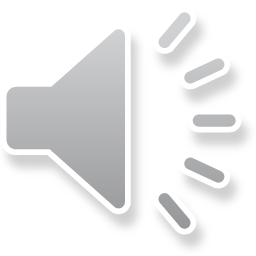 YELLOW
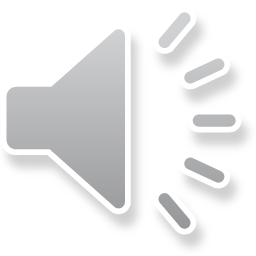 RED
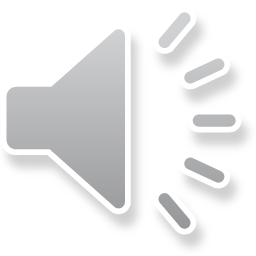 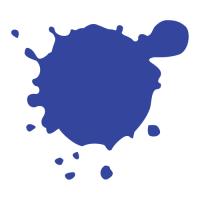 BLUE
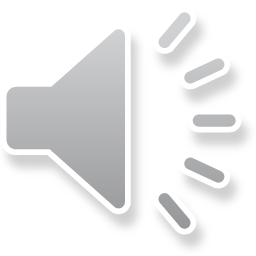 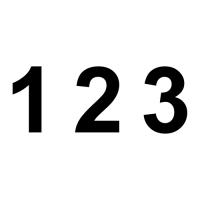 NUMBERS
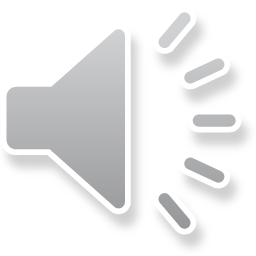 ONE
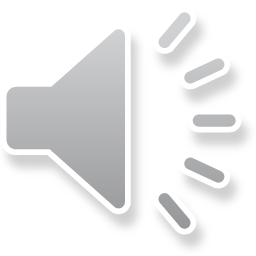 TWO
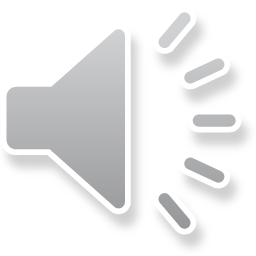 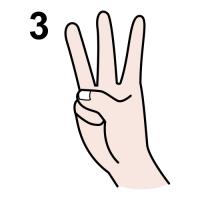 THREE
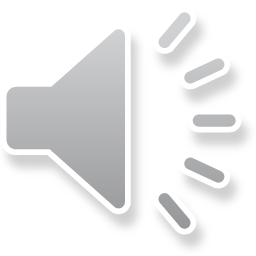 FAMILY
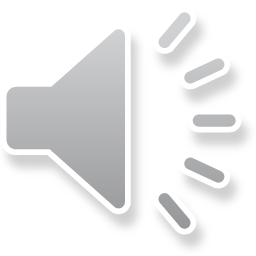 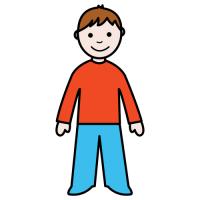 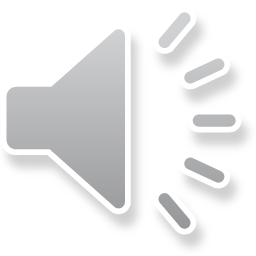 BOY
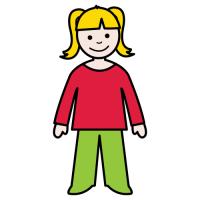 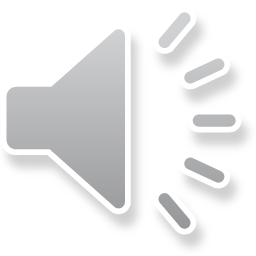 GIRL
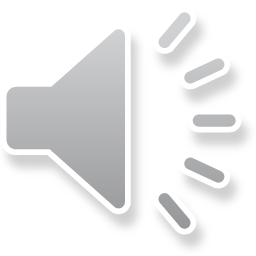 MUM
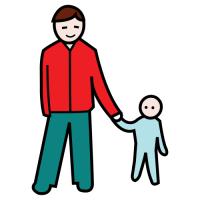 DAD
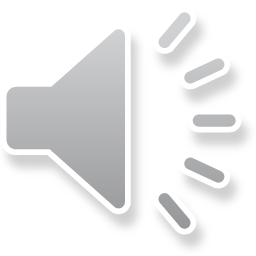 SCHOOL
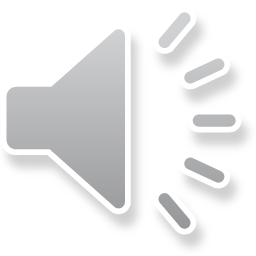 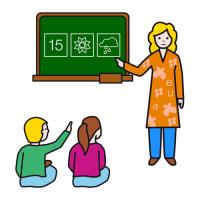 CLASSROOM
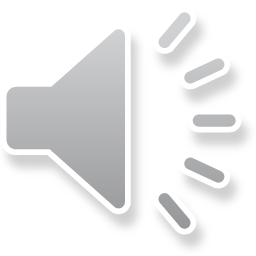 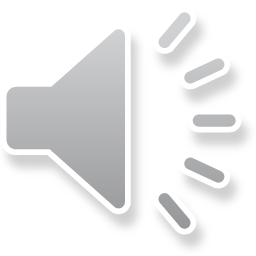 HELLO
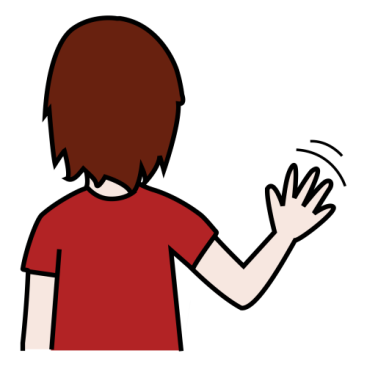 GOODBYE
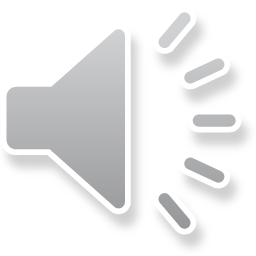 ACTIVIDADES
1 . Señala el color: RED
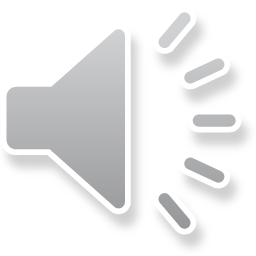 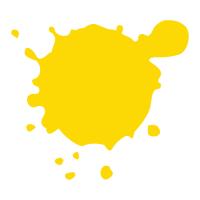 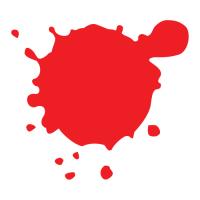 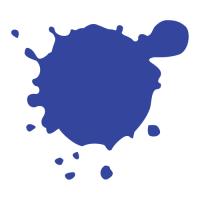 ¡GENIAL!
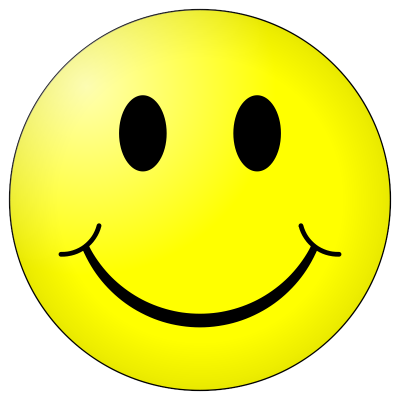 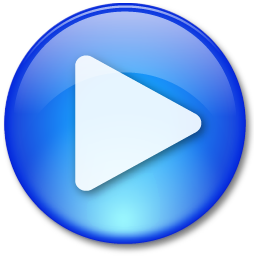 ¡INTÉNTALO DE NUEVO!
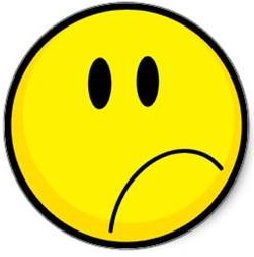 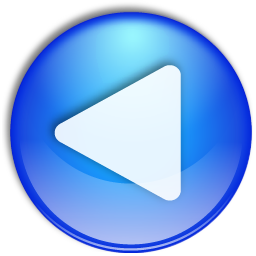 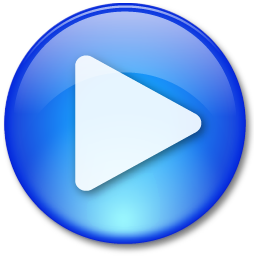 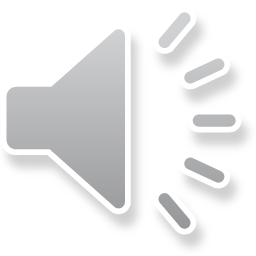 2. Señala el número: THREE
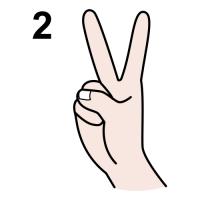 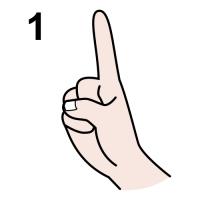 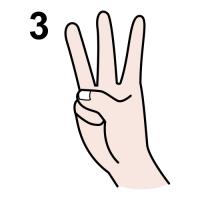 ¡CORRECTO!
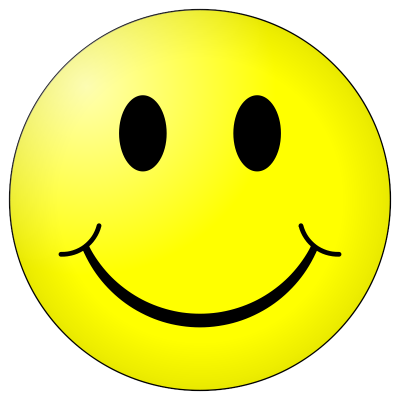 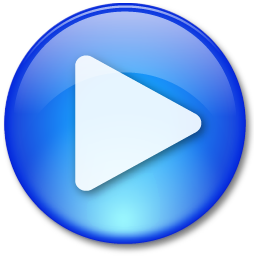 ¡OOOOOOHH!
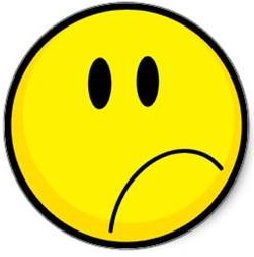 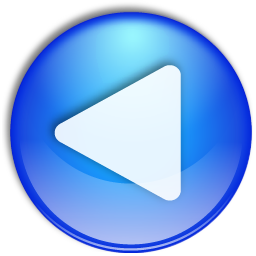 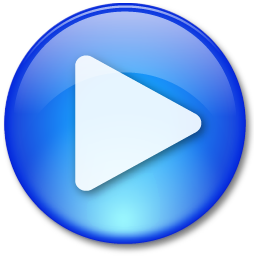 3. ¿Quién es: MUM?
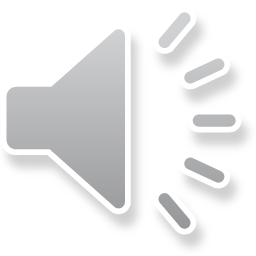 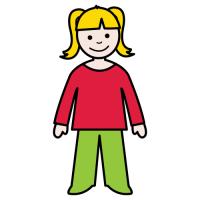 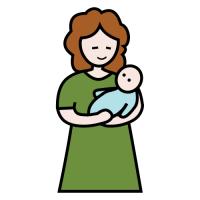 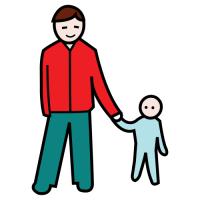 ¡MAGNÍFICO!
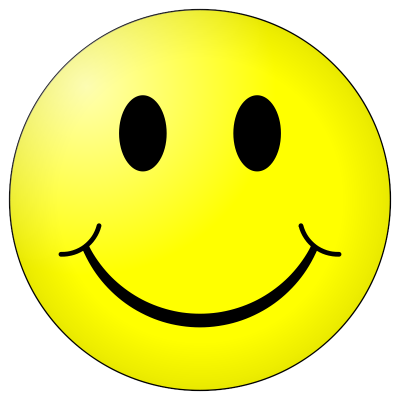 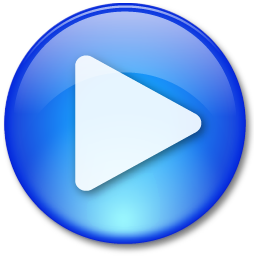 TE HAS EQUIVOCADO
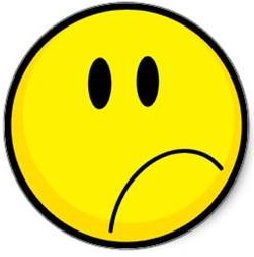 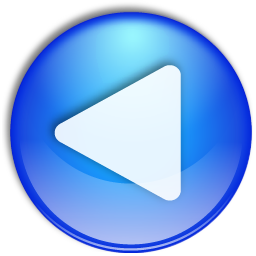 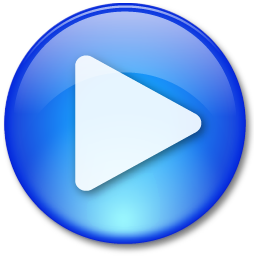 4. ¿Qué es: SCHOOL?
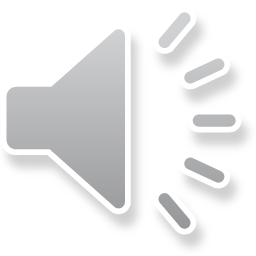 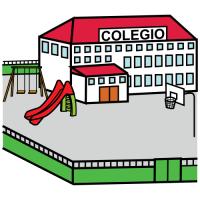 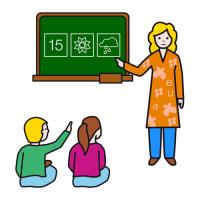 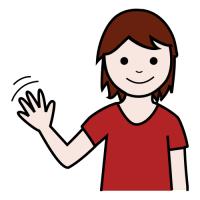 ¡CORRECTO!
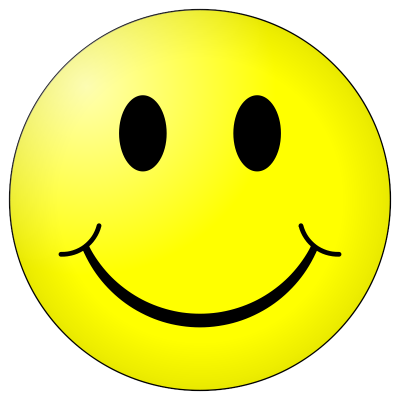 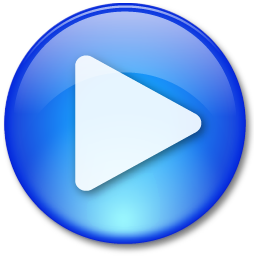 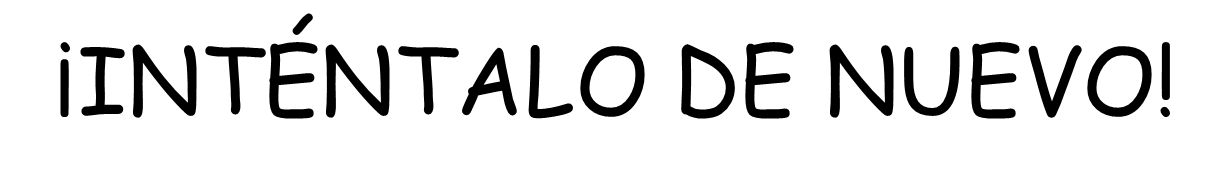 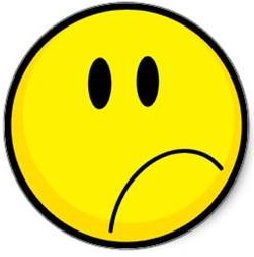 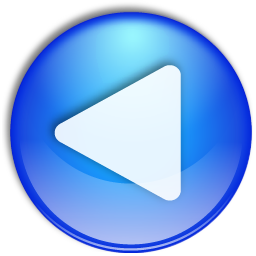 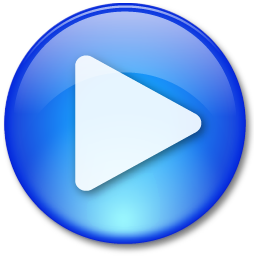 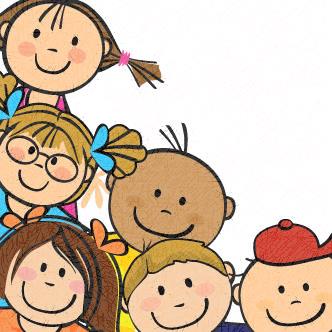 MUCHASGRACIAS